ಓಂ ಶ್ರೀ ಸಾಯಿ ರಾಮ್
ಈಶ್ವರಮ್ಮ ದಿನದ ಆಂತರಿಕ ಮಹತ್ವ
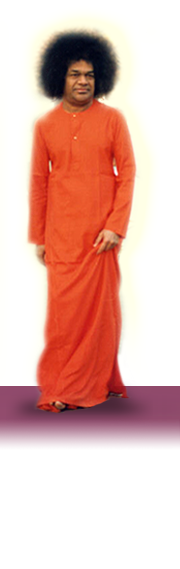 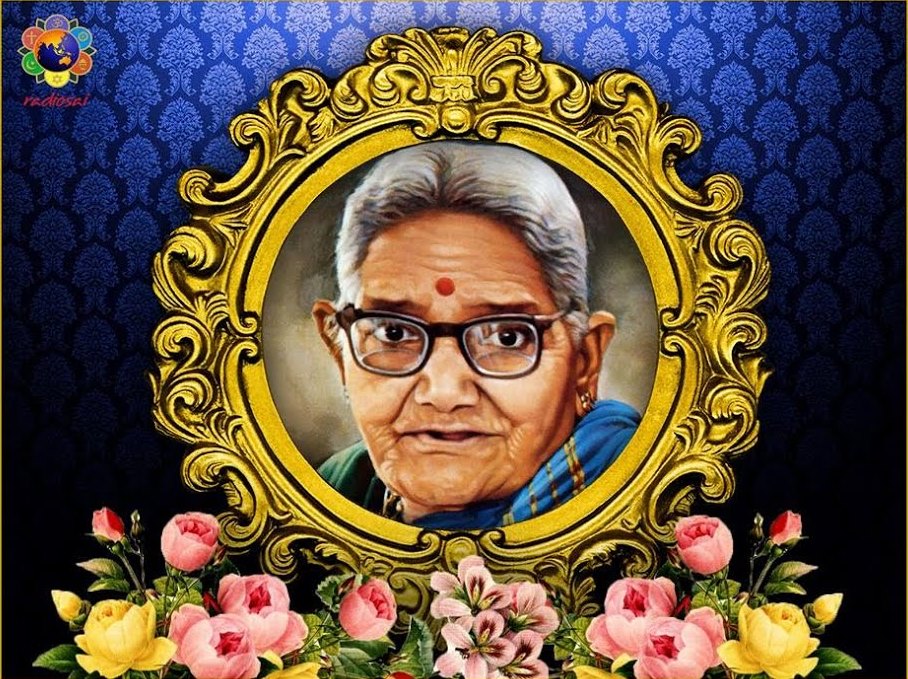 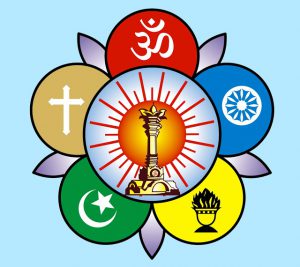 ಶ್ರೀ ಸತ್ಯ ಸಾಯಿ ಸೇವಾ ಸಂಸ್ಥೆ
ಕರ್ನಾಟಕ ದಕ್ಷಿಣ

ಸಾಯಿ ರಾಮ್,
ಈ ಪ್ರಸ್ತುತಿಯು ತಾಯಿ ಈಶ್ವರಮ್ಮನನ್ನು ಕುರಿತು ಸ್ವಾಮಿಯ ಪ್ರವಚನಗಳಿಂದ ತೆಗೆದ ರತ್ನಗಳ ಸಂಗ್ರಹವಾಗಿದೆ.
ಇದರ ಉದ್ದೇಶ, ನಾವು ಪ್ರತಿ ವರ್ಷ ಮೇ 6 ರಂದು ಈಶ್ವರಮ್ಮ ದಿನವನ್ನು ಆಚರಿಸುವ ಆಂತರಿಕ ಮಹತ್ವವನ್ನು ಅರ್ಥಮಾಡಿಕೊಳ್ಳುವುದಾಗಿದೆ.
ಈಶ್ವರಮ್ಮ ದಿನ ಮಕ್ಕಳ ದಿನ
“ಈ ದಿನ ಈಶ್ವರಮ್ಮ ದಿನ. ಈ ದಿನದ ಮಹತ್ವವೆಂದರೆ ಇದನ್ನು ಮಕ್ಕಳ ದಿನ ಎಂದು ಆಚರಿಸಲಾಗುತ್ತದೆ, ಪುಟ್ಟ ಮಕ್ಕಳಿಗೆ ಆದರ್ಶವನ್ನು ನೆನಪಿಸಬೇಕಾದ ದಿನ- ಈಶ್ವರಮ್ಮ ಆದರ್ಶವನ್ನು ಪ್ರಸ್ತುತಪಡಿಸಿದ ದಿನ.”
6 ನೇ ಮೇ 1983, ಪ್ರಶಾಂತಿ ನಿಲಯಂ
ಈಶ್ವರಮ್ಮ- ಆಯ್ಕೆಮಾಡಿದ ತಾಯಿ
ಮನುಷ್ಯರಂತಲ್ಲದೆ, ಅವತಾರವು ತಮ್ಮ ಹೆತ್ತವರನ್ನು ಆಯ್ಕೆ ಮಾಡುತ್ತದೆ. ಹಾಗೆಯೇ ನಮ್ಮ ಸ್ವಾಮಿ, ಈಶ್ವರಮ್ಮ ಮತ್ತು ಪೆದ್ದ ವೆಂಕಪ್ಪ ರಾಜು ದಂಪತಿಗಳನ್ನು ತಮ್ಮ ಹೆತ್ತವರಾಗಿ ಆಯ್ಕೆಮಾಡಿಕೊಂಡರು!
ಅವತಾರದ ಜನನ
“ಒಮ್ಮೆ ಈ ದೇಹದ ತಾಯಿ ಈಶ್ವರಮ್ಮ ನೀರು ತರಲು ಬಾವಿಗೆ ಹೋದಳು. ಇದ್ದಕ್ಕಿದ್ದಂತೆ ಅವಳಿಗೆ ತಲೆ ಸುತ್ತಿ ಬಂತು ಮತ್ತು ದೈವಿಕ ಧ್ವನಿ ಸಹ ಕೇಳಿಬಂತು. “ನಾನು ನಿಮ್ಮ ದೇಹವನ್ನು ಪ್ರವೇಶಿಸುತ್ತಿದ್ದೇನೆ.” ಅವಳು ಭಯಭೀತಳಾಗಿ, ತನ್ನ ದೇಹವನ್ನು ಏನು ಪ್ರವೇಶಿಸುತ್ತಿದೆ ಎಂದು ತಿಳಿಯದೆ ದಿಗ್ಭ್ರಮೆಗೊಂಡಳು. ಅದು ಭೂತವೋ, ಪ್ರೇತವೋ, ದಿವ್ಯತ್ವವೋ?
ಅವಳಿಗೆ ಮತ್ತೆ ಆ ಧ್ವನಿ ಕೇಳಿಬಂತು - “ವಿಶ್ವ ಕಲ್ಯಾಣಕ್ಕಾಗಿ ನಾನು ನಿಮ್ಮ ದೇಹವನ್ನು ಪ್ರವೇಶಿಸುತ್ತಿದ್ದೇನೆ.”
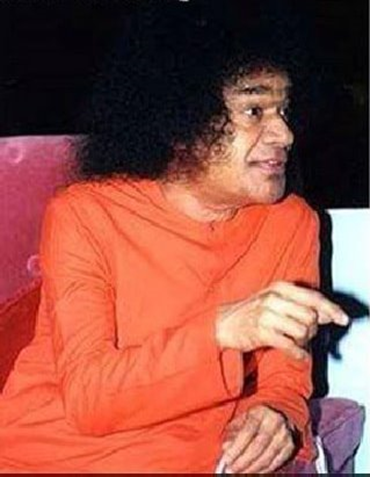 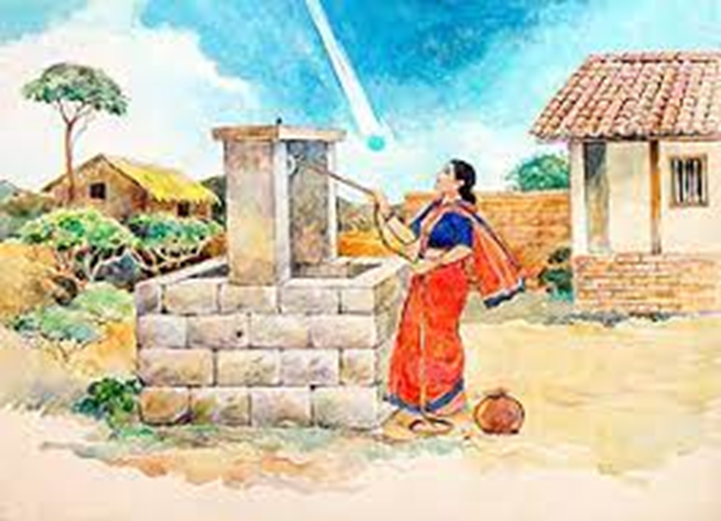 23 ನೇ ನವೆಂಬರ್ 2006
ಈಶ್ವರನ ತಾಯಿ – ಈಶ್ವರಮ್ಮ
“ನಾಮಗಿರಿಯಮ್ಮ ಎಂಬುದು ಈಶ್ವರಮ್ಮನ ನಿಜವಾದ ಹೆಸರು. ಕೊಂಡಮ ರಾಜು ನನ್ನ ದೈವತ್ವವನ್ನು ಗುರುತಿಸಿದ್ದರಿಂದ, ಅವನು ತನ್ನ ಮಗ ಪೆದ್ದ ವೆಂಕಮ ರಾಜುವಿಗೆ ಅವಳ ಹೆಸರನ್ನು ಈಶ್ವರಮ್ಮ ಎಂದು ಬದಲಾಯಿಸುವಂತೆ ಹೇಳಿದನು, ಏಕೆಂದರೆ ಅವಳು ಈಶ್ವರನ ತಾಯಿ ಎಂದು ಅವನಿಗೆ ಚೆನ್ನಾಗಿ ತಿಳಿದಿತ್ತು.”
23 ನೇ ನವೆಂಬರ್ 2003
ಪಂಢರಿ ಭಜನೆಗಳು
“ನಾನು ಏಳೂವರೆ ವಯಸ್ಸಿನವನಾಗಿದ್ದಾಗ, ನಮ್ಮ ಹಳ್ಳಿಯ ಸಣ್ಣ ಮಕ್ಕಳಿಗೆ ನಾನು ಪಂಢರಿ ಭಜನೆಗಳನ್ನು ಕಲಿಸುತ್ತಿದ್ದೆ. ಈಶ್ವರಮ್ಮ ಮತ್ತು ಸುಬ್ಬಮ್ಮ ನಾನು ಹಾಡುವುದನ್ನು ಕೇಳಿ ಭಾವಪರವಶರಾಗಿ, ಅದರ ಲಯಕ್ಕೆ ಅನುಗುಣವಾಗಿ ನೃತ್ಯವನ್ನು ಮಾಡುತ್ತಿದ್ದರು.”
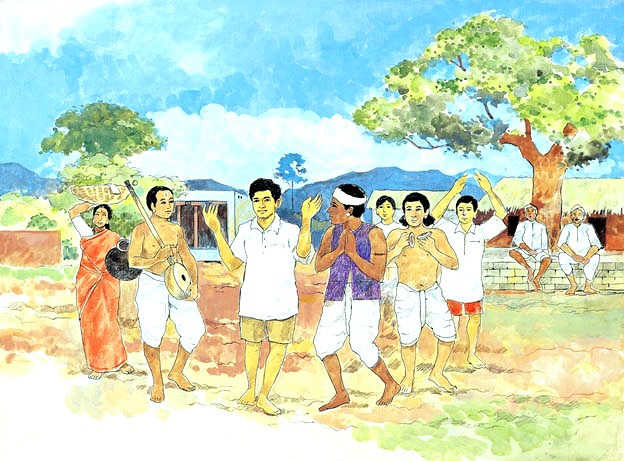 6 ನೇ ಮೇ 2000, ಬೃಂದಾವನ
ಸತ್ಯನಾರಾಯಣ ವ್ರತ
“ಹಿಂದಿನ ದಿನಗಳಲ್ಲಿ, ಪ್ರತಿ ಪೌರ್ಣಮಿ ದಿನದಂದು ಸತ್ಯನಾರಾಯಣ ವ್ರತ ಪವಿತ್ರ ವಿಧಿವಿಧಾನವನ್ನು ಮಾಡುವುದು ಭಾರತದ ಮಹಿಳೆಯರಲ್ಲಿ ಸಾಮಾನ್ಯ ಅಭ್ಯಾಸವಾಗಿತ್ತು. ಅಂತೆಯೇ, ತಾಯಿ ಈಶ್ವರಮ್ಮ ತನ್ನ ಪಕ್ಕದ ಮನೆಯವರಾದ ಕರಣಂ ಸುಬ್ಬಮ್ಮನ ಸಂಗದೊಂದಿಗೆ ಪ್ರತಿ ಹುಣ್ಣಿಮೆಯ ದಿನದಂದು ಸತ್ಯನಾರಾಯಣ ವ್ರತವನ್ನು ಮಾಡುತ್ತಿದ್ದಳು. ಕರಣಂ ಸುಬ್ಬಮ್ಮ ಆಗಾಗ್ಗೆ ಈಶ್ವರಮ್ಮನಿಗೆ ಹೇಳುತ್ತಿದ್ದರು, "ನೀವು ಸತ್ಯನಾರಾಯಣ ವ್ರತವನ್ನು ಮಾಡುತ್ತಿದ್ದೀರಿ. ಆತನ ಆಶೀರ್ವಾದದಿಂದ ನೀವು ಮಗನಿಗೆ ಜನ್ಮ ನೀಡುತ್ತೀರಿ. ನೀವು ಅವನಿಗೆ ಸತ್ಯನಾರಾಯಣ ಎಂದು ನಾಮಕರಣ ಮಾಡಬೇಕೆಂದು ನಾನು ಬಯಸುತ್ತೇನೆ."
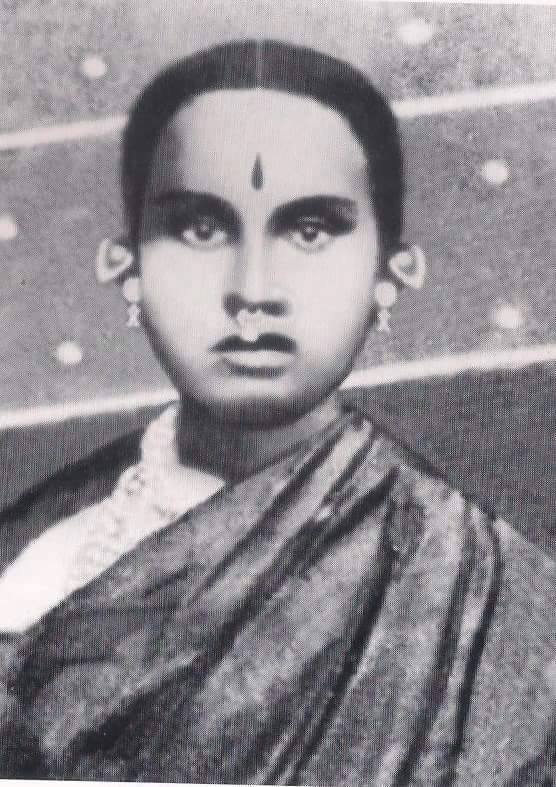 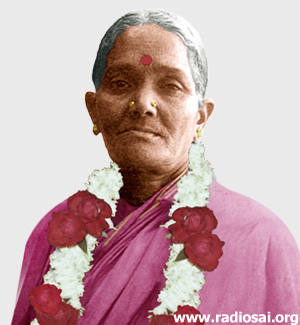 23 ನೇ ನವೆಂಬರ್ 2003
ಸತ್ಯನಾರಾಯಣ ವ್ರತ
“ಒಂದು ನಿರ್ದಿಷ್ಟ ಹುಣ್ಣಿಮೆಯ ದಿನದಂದು, ಈಶ್ವರಮ್ಮ ಮಧ್ಯಾಹ್ನದ ತನಕ ಆಹಾರವನ್ನು ಸೇವಿಸಿರಲಿಲ್ಲ, ಏಕೆಂದರೆ ಅವರು ಸುಬ್ಬಮ್ಮ ಅವರ ಮನೆಯಲ್ಲಿ ನಡೆಯುತ್ತಿರುವ ಸತ್ಯನಾರಾಯಣ ವ್ರತದಲ್ಲಿ ಭಾಗವಹಿಸುತ್ತಿದ್ದರು. ಆಚರಣೆ ಪೂರ್ಣಗೊಂಡ ನಂತರ, ಸುಬ್ಬಮ್ಮ ಅವರು ಈಶ್ವರಮ್ಮನಿಗೆ ಪ್ರಸಾದವನ್ನು ತಂದರು. ಪ್ರಸಾದವನ್ನು ಸೇವಿಸಿದ ನಂತರವೇ ಈಶ್ವರಮ್ಮ ಗರ್ಭವನ್ನು ಧರಿಸಲು ಅರ್ಹತೆಯನ್ನು ಪಡೆದರು.”
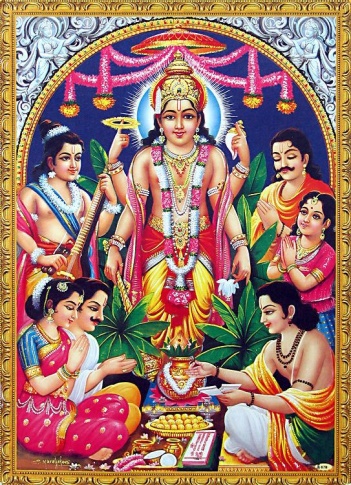 23 ನೇ ನವೆಂಬರ್ 2003
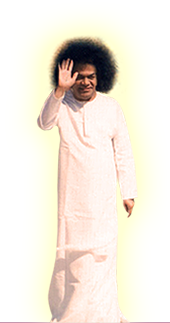 ಈಶ್ವರಮ್ಮನ ಇಚ್ಛೆ
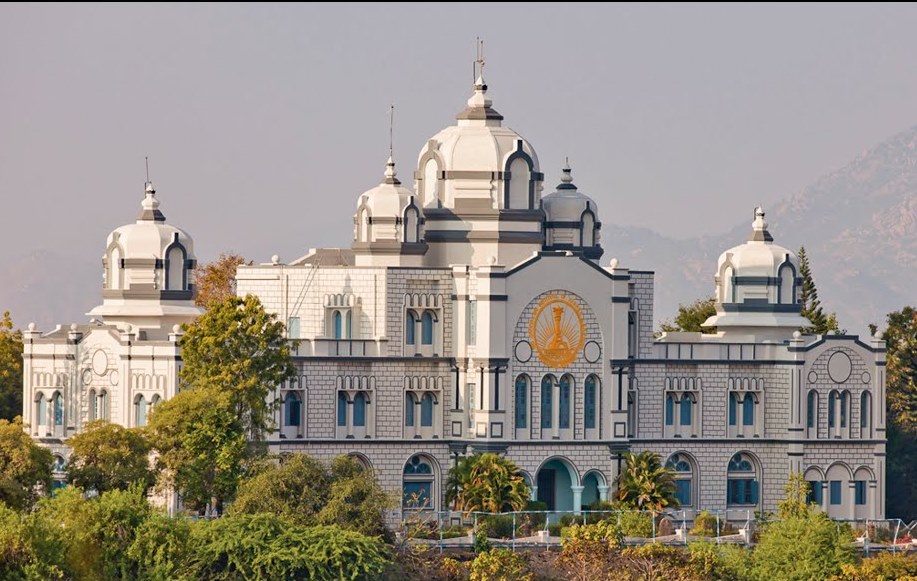 ಒಮ್ಮೆ ಈಶ್ವರಮ್ಮ ಹೀಗೆ ಹೇಳಿದಳು, "ಸ್ವಾಮಿ, ನಮ್ಮ ಪುಟ್ಟಪರ್ತಿ ಒಂದು ಸಣ್ಣ ಹಳ್ಳಿ. ಈ ಗ್ರಾಮದಲ್ಲಿ ಶಾಲೆ ಇಲ್ಲದ ಕಾರಣ, ಮಕ್ಕಳು ವಿದ್ಯಾಭ್ಯಾಸಕ್ಕೆ ಪಕ್ಕದ ಹಳ್ಳಿಗಳಲ್ಲಿನ ಶಾಲೆಗಳಿಗೆ ಕಷ್ಟಪಟ್ಟು ಕಾಲ್ನಡುಗೆಯಲ್ಲಿ ಹೋಗುತ್ತಾರೆ. ನೀವು ಕರುಣೆಯ ಸಾಗರ ಎಂದು ನನಗೆ ತಿಳಿದಿದೆ. ದಯಮಾಡಿ ಈ ಗ್ರಾಮದಲ್ಲಿ ಒಂದು ಸಣ್ಣ ಶಾಲೆಯನ್ನು ನಿರ್ಮಿಸಿ.” ಅವಳ ಅಪೇಕ್ಷೆಯಂತೆ, ನಾನು ಶಾಲೆಯನ್ನು ನಿರ್ಮಿಸಿದೆ. ಇದು ಒಂದು ಸಣ್ಣ ಶಾಲೆಯಾಗಿದ್ದರೂ, ಉದ್ಘಾಟನಾ ಸಮಾರಂಭವು ಒಂದು ಭವ್ಯವಾದ ಕಾರ್ಯಕ್ರಮವಾಗಿತ್ತು ಮತ್ತು ಇದರಲ್ಲಿ ಅನೇಕ ಭಕ್ತರು ಭಾಗವಹಿಸಿದ್ದರು.
6 ನೇ ಮೇ 1999, ಬೃಂದಾವನ
ಈಶ್ವರಮ್ಮನ ಇಚ್ಛೆ
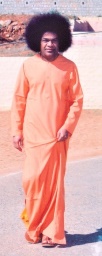 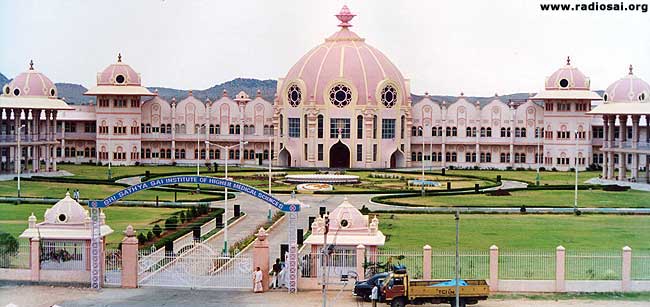 “ಮರುದಿನ, ಈಶ್ವರಮ್ಮ ತನ್ನ ಸಂತೋಷವನ್ನು ವ್ಯಕ್ತಪಡಿಸಿದಳು ಮತ್ತು ತನಗೆ ಇನ್ನೂ ಒಂದು ಆಸೆ ಇದೆ ಎಂದು ಹೇಳಿದಳು. ಹಳ್ಳಿಯಲ್ಲಿ ಆಸ್ಪತ್ರೆಯನ್ನೂ ನಿರ್ಮಿಸಬೇಕೆಂದು ಅವಳು ಬಯಸಿದ್ದಳು. ಅವಳು, “ಸ್ವಾಮಿ, ನಾನು ನಿಮ್ಮನ್ನು ತೊಂದರೆಗೆ ಸಿಲುಕಿಸಲು ಬಯಸುವುದಿಲ್ಲ. ನೀವು ತೊಂದರೆಗೀಡಾದರೆ, ಇಡೀ ಜಗತ್ತು ತೊಂದರೆಯಲ್ಲಿರುತ್ತದೆ, ಮತ್ತು ನೀವು ಸಂತೋಷವಾಗಿದ್ದರೆ, ಇಡೀ ಜಗತ್ತು ಸಂತೋಷವಾಗಿರುತ್ತದೆ. ಆದ್ದರಿಂದ, ಇದು ನಿಮಗೆ ಸಂತೋಷವನ್ನು ನೀಡಿದರೆ, ದಯವಿಟ್ಟು ಒಂದು ಸಣ್ಣ ಆಸ್ಪತ್ರೆಯನ್ನು ನಿರ್ಮಿಸಿ. ” ಅವಳ ಆಸೆಯಂತೆ ನಾನು ಆಸ್ಪತ್ರೆಯನ್ನು ನಿರ್ಮಿಸಿದೆ.
6 ನೇ ಮೇ 1999, ಬೃಂದಾವನ
ಈಶ್ವರಮ್ಮನ ಇಚ್ಛೆ
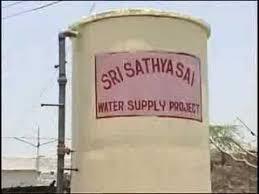 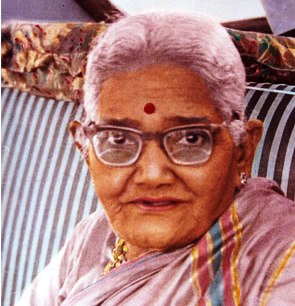 “ಒಮ್ಮೆ ಈಶ್ವರಮ್ಮ ಹೇಳಿದಳು, “ಮಳೆಗಾಲದಲ್ಲಿ ಚಿತ್ರಾವತಿ ನದಿ ಪ್ರವಾಹವಾಗಿ ಹರಿಯುತ್ತದೆ ಎಂದು ನಿಮಗೆ ತಿಳಿದಿದೆ. ಆದರೆ ಬೇಸಿಗೆಯಲ್ಲಿ ಇದು ಒಣಗುತ್ತದೆ ಮತ್ತು ಜನರಿಗೆ ಕುಡಿಯುವ ನೀರು ಇರುವುದಿಲ್ಲ. ಆದ್ದರಿಂದ, ಈ ಗ್ರಾಮದಲ್ಲಿ ಕೆಲವು ಬಾವಿಗಳನ್ನು ದಯವಿಟ್ಟು ತೋಡಿಸಿರಿ.”
ಈ ಸಣ್ಣ ಬಾವಿಗಳೊಂದಿಗೆ ನಾನು ನಿಲ್ಲುವುದಿಲ್ಲ ಮತ್ತು ಇಡೀ ರಾಯಲಸೀಮಾ ಪ್ರದೇಶಕ್ಕೆ ಕುಡಿಯುವ ನೀರನ್ನು ಒದಗಿಸುತ್ತೇನೆ ಎಂದು ನಾನು ಅವಳಿಗೆ ಹೇಳಿದೆ. ”
6 ನೇ ಮೇ 1999, ಬೃಂದಾವನ
ತಾಯಿಯ ಪ್ರೇಮ
“ಒಮ್ಮೆ, ಶಿವರಾತ್ರಿ ದಿನದಂದು, ನನ್ನ ಪ್ರವಚನದ ನಂತರ, ಲಿಂಗವು ನನ್ನ ಬಾಯಿಂದ ಹೊರಹೊಮ್ಮಲು ಸಿದ್ಧವಾಗಿತ್ತು. ನಾನು ಕುರ್ಚಿಯ ಮೇಲೆ ಕುಳಿತು ತೀವ್ರ ನೋವಿನಲ್ಲಿದ್ದೆ. ನಾನು ಬಳಲುತ್ತಿರುವದನ್ನು ನೋಡಿ, ಈಶ್ವರಮ್ಮ ಸಭೆಯಿಂದ ಎದ್ದು, ನನ್ನ ಬಳಿಗೆ ಬಂದು, “ಸ್ವಾಮಿ, ನೀವು ಏಕೆ ಹೀಗೆ ನರಳುತ್ತೀರಿ? ಅವಳು, ಒಳಗೆ ಬನ್ನಿ, ಒಳಗೆ ಬನ್ನಿ ಎಂದು ಹೇಳಿ ತಾನು ಒಳಗೆ ಹೋದಳು. ಆದರೆ ನಾನು ಹೋಗಲಿಲ್ಲ.”
“ಅವಳು ಒಳಗೆ ಹೋದ ಕೂಡಲೇ ಹಿರಣ್ಯಗರ್ಭ ಲಿಂಗವು ಹೊರಹೊಮ್ಮಿತು. ಎಲ್ಲಾ ಭಕ್ತರು ಚಪ್ಪಾಳೆ ತಟ್ಟಿದರು. ಇದನ್ನು ಕೇಳುತ್ತಲೇ ಅವಳು ಹಿಂದಿರುಗಿದಳು. ಆದರೆ ಅಷ್ಟರಲ್ಲಿ ಲಿಂಗವು ಹೊರಹೊಮ್ಮಿತ್ತು ಮತ್ತು ನಾನು ಅದನ್ನು ಭಕ್ತರಿಗೆ ತೋರಿಸುತ್ತಿದ್ದೆ.” “ಅವಳು ಸ್ವಾಮಿಯು ನರಳುವುದನ್ನು ಸಹಿಸುತ್ತಿರಲಿಲ್ಲ.
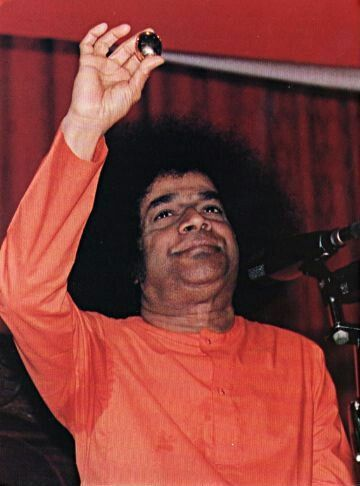 6 ನೇ ಮೇ 1999, ಬೃಂದಾವನ
ತಾಯಿಗೆ ದೇವರ ಭರವಸೆ
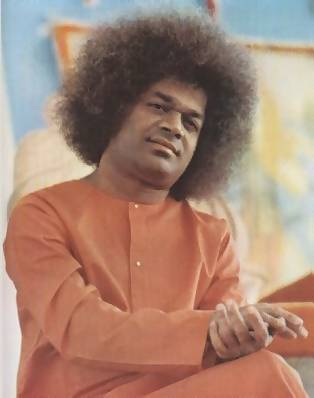 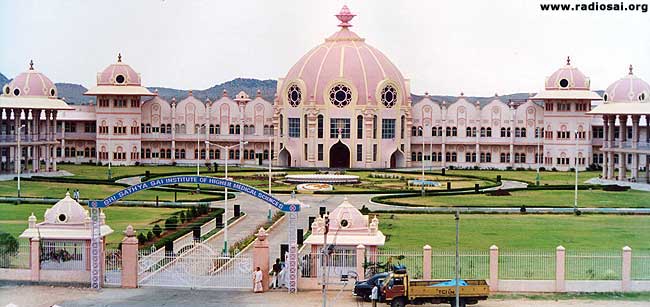 "ಒಂದು ರಾತ್ರಿ, ತಾಯಿ ಈಶ್ವರಮ್ಮ ಕಣ್ಣೀರಿನೊಂದಿಗೆ ನನ್ನ ಬಳಿಗೆ ಬಂದು," ಸ್ವಾಮಿ, ಜನರು ತಮ್ಮ ಸ್ವಾರ್ಥಕ್ಕಾಗಿ ನಿಮ್ಮನ್ನು ಅಲ್ಲಿ-ಇಲ್ಲಿ ಕರೆದೊಯ್ಯಲು ಬಯಸುತ್ತಾರೆ. ನೀವು ಪುಟ್ಟಪರ್ತಿಯನ್ನು ತೊರೆದರೆ, ನಾನು ನನ್ನ ಜೀವನವನ್ನು ತ್ಯಜಿಸುತ್ತೇನೆ. ದಯವಿಟ್ಟು ನೀವು ಶಾಶ್ವತವಾಗಿ ಪುಟ್ಟಪರ್ತಿಯಲ್ಲೇ ಇರುತ್ತೀರೆಂದು ಭರವಸೆ ನೀಡಿರಿ." ನಾನು ಪುಟ್ಟಪರ್ತಿಯನ್ನು ಎಂದಿಗೂ ಬಿಡುವುದಿಲ್ಲ ಎಂದು ನನ್ನ ಮಾತನ್ನು ಅವಳಿಗೆ ಕೊಟ್ಟಿದ್ದೇನೆ. ಈ ಕಾರಣಕ್ಕಾಗಿಯೇ ನಾನು ಭಕ್ತರ ಅನುಕೂಲಕ್ಕಾಗಿ ಆಶ್ರಮದಲ್ಲಿ ಅನೇಕ ಕಟ್ಟಡಗಳನ್ನು ನಿರ್ಮಿಸಿದ್ದೇನೆ. ”
20 ನೇ ಅಕ್ಟೋಬರ್ 2002
ಸ್ವಾಮಿಗೆ ಈಶ್ವರಮ್ಮನ ಸಲಹೆ!
“ಅವಳು ತೀರಿಕೊಂಡ 30 ವರ್ಷಗಳ ನಂತರವೂ, ತಾಯಿ ಈಶ್ವರಮ್ಮ, ಇಂದಿಗೂ ಸಹ, ತನ್ನ ದೈಹಿಕ ರೂಪದಲ್ಲಿ ವಿಹರಿಸುತ್ತಾಳೆ. ಕೆಲವೊಮ್ಮೆ, ಅವಳು ನನ್ನ ಬಳಿಗೆ ಬಂದು ನನ್ನ ಯೋಗಕ್ಷೇಮದ ಬಗ್ಗೆ ತನ್ನ ಮಾತೃತ್ವದ ಕಾಳಜಿಯನ್ನು ವ್ಯಕ್ತಪಡಿಸುತ್ತಾಳೆ. ಒಮ್ಮೆ ಅವಳು ಎಲ್ಲರಿಂದ ಕರವಸ್ತ್ರವನ್ನು ಸ್ವೀಕರಿಸದಂತೆ ಎಚ್ಚರಿಕೆ ನೀಡಿದಳು.
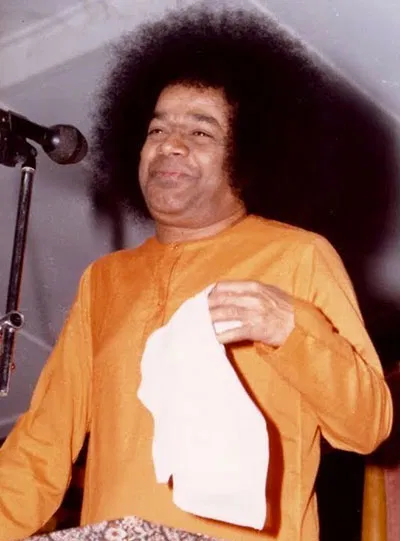 ಜನರು ಅದನ್ನು ಭಕ್ತಿಯಿಂದ ಅರ್ಪಿಸಿದಾಗ ನಾನು ಒಪ್ಪಿಕೊಳ್ಳಬೇಕಾಗುತ್ತದೆ, ಎಂದು ನಾನು ಅವಳಿಗೆ ಹೇಳಿದೆ. ಅವಳು ಹೇಳಿದಳು, “ಸ್ವಾಮಿ, ಅಂತಹ ಉದಾತ್ತ ವ್ಯಕ್ತಿಗಳು ಕೋಟಿ ಜನರಿದ್ದಾರೆ. ಆದರೆ ಕರವಸ್ತ್ರದ ಮೇಲೆ ವಿಷವನ್ನು ಹಾಕಿ ಅದನ್ನು ನಿಮಗೆ ಅರ್ಪಿಸುವ ಕೆಲವು ದುಷ್ಟ ಮನಸ್ಸಿನ ವ್ಯಕ್ತಿಗಳೂ ಇದ್ದಾರೆ. ನಿಮ್ಮ ತುಟಿಗಳನ್ನು ಒರೆಸಲು ನೀವು ಇದನ್ನು ಬಳಸಿದಾಗ ಇದು ಅಪಾಯಕಾರಿಯಾಗಬಹುದು.” ನಾನು ಅವಳ ಸಲಹೆಯನ್ನು ಅನುಸರಿಸುತ್ತೇನೆ ಎಂದು ಭರವಸೆ ನೀಡಿದ್ದೇನೆ. ”
6 ನೇ ಮೇ 2001
ತನ್ನ ಸ್ವಾಮಿಗೆ ಈಶ್ವರಮ್ಮನ ಉಡುಗೊರೆ!
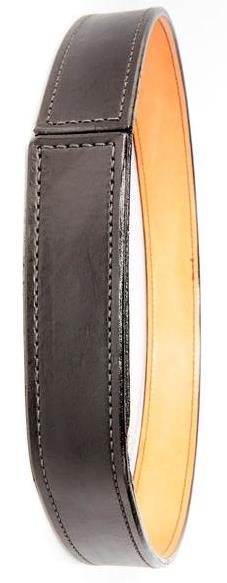 “ಒಂದು ದಿನ ಈಶ್ವರಮ್ಮ ಮುಂಜಾನೆ ನನ್ನ ಕೋಣೆಗೆ ಬಂದು ನನ್ನೊಂದಿಗೆ ಮಾತನಾಡಲು ಪ್ರಾರಂಭಿಸಿದಳು. ಆಗ ಹುಡುಗರು ಎಚ್ಚರಗೊಂಡು ನಾನು ಯಾರೊಂದಿಗೆ ಸಂಭಾಷಿಸುತ್ತಿದ್ದೇನೆ ಎಂದು ತಿಳಿಯಲು ಬಯಸಿದರು. ಲಿಫ್ಟ್ ಲಾಕ್ ಆಗಿರುವುದರಿಂದ ಮತ್ತು ಕೀಲಿಯು ಅವರೊಂದಿಗೆ ಇರುವುದರಿಂದ ಯಾರಾದರೂ ನನ್ನ ಕೋಣೆಗೆ ಹೇಗೆ ಪ್ರವೇಶಿಸಬಹುದು ಎಂದು ಅವರು ಆಶ್ಚರ್ಯಪಟ್ಟರು. ಆಗ ನಾನು ಗೃಹಂ ಅಮ್ಮಾಯಿ - ಈಶ್ವರಮ್ಮ ಬಂದಿದ್ದಾಳೆ ಎಂದು ಹೇಳಿದೆ. ಅವಳು ನನಗೆ ನೀಡಿದ ಬೆಲ್ಟ್ ಅನ್ನು ನಾನು ಅವರಿಗೆ ತೋರಿಸಿದೆ. ಅದಕ್ಕೆ ಯಾವುದೇ ಬಕಲ್ ಇರಲಿಲ್ಲ. ಈ ಜಗತ್ತಿನಲ್ಲಿ ಅಂತಹ ಅನೇಕ ಉದಾತ್ತ ತಾಯಂದಿರು ಇದ್ದಾರೆ. ಆದರೆ ಈಶ್ವರಮ್ಮ ಆಯ್ಕೆಯಾದವಳು. ನಾನು ಅವಳನ್ನು ನನ್ನ ತಾಯಿಯನ್ನಾಗಿ ಆರಿಸಿಕೊಂಡಿದ್ದೇನೆ. ಅದು ತಾಯಿ ಈಶ್ವರಮ್ಮ ಮತ್ತು ನನ್ನ ನಡುವಿನ ನಿಕಟ ಸಂಬಂಧ.”
6 ನೇ ಮೇ 2001, ಬೃಂದಾವನ
ಪೂರ್ವ ಆಫ್ರಿಕಾ ಭೇಟಿ
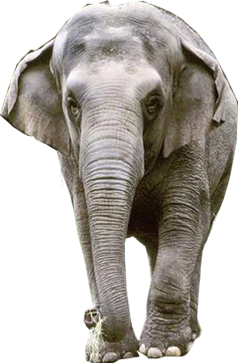 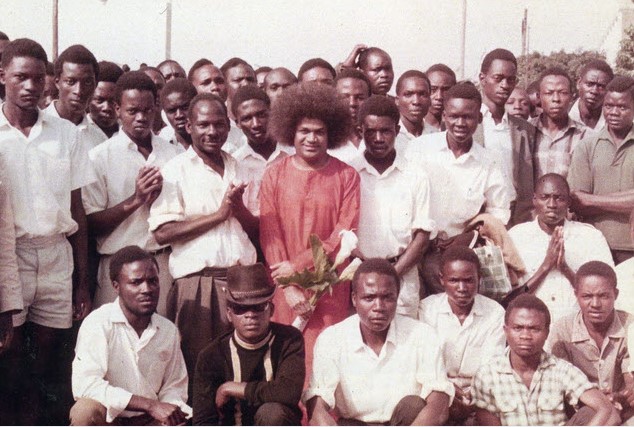 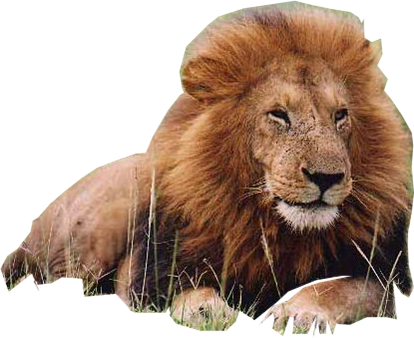 “ನಾನು ಪೂರ್ವ ಆಫ್ರಿಕಾಕ್ಕೆ ನಿರ್ಗಮಿಸುವ ಸಮಯದಲ್ಲಿ, ಈಶ್ವರಮ್ಮ ನನ್ನನ್ನು ಹೋಗದಂತೆ ತಡೆಯಲು ಪ್ರಯತ್ನಿಸಿದಳು,“ ಸ್ವಾಮಿ! ಆ ಕಾಡುಗಳಲ್ಲಿ ಅನೇಕ ಉಗ್ರ ಪ್ರಾಣಿಗಳಿವೆ ಎಂದು ನಾನು ಕೇಳ್ಪಟ್ಟಿದ್ದೇನೆ ಮತ್ತು ಆ ಸ್ಥಳವು ಎಲ್ಲಾ ರೀತಿಯ ಅಪಾಯಗಳಿಂದ ಕೂಡಿದೆ. ಆದ್ದರಿಂದ, ನೀವು ಅಲ್ಲಿಗೆ ಹೋಗಬಾರದು. ನೀವು ಏನು ಇಚ್ಛಿಸುತ್ತೀರೋ, ಎಲ್ಲವೂ ಇಲ್ಲಿಗೇ ಬರುತ್ತವೆ. ಹೀಗಿರುವಾಗ, ನೀವು ಅಲ್ಲಿಗೆ ಹೋಗಲು ಏಕೆ ಬಯಸುತ್ತೀರಿ? " ನಾನು ಅವಳಿಗೆ, “ನಾನು ಅಲ್ಲಿ ಕಾಡು ಪ್ರಾಣಿಗಳನ್ನು ನೋಡಲು ಹೋಗುತ್ತಿಲ್ಲ. ನನ್ನ ಭಕ್ತರ ಪ್ರೀತಿಯ ಪ್ರಾರ್ಥನೆಗಳಿಗೆ ಪ್ರತಿಕ್ರಿಯೆಯಾಗಿ ನಾನು ಹೋಗುತ್ತಿದ್ದೇನೆ. "
6 ನೇ ಮೇ 2007, ಕೊಡೈಕನಾಲ್
6 ನೇ ಮೇ 1972
“ಈಶ್ವರಮ್ಮ ಸ್ನಾನ ಮುಗಿಸಿದ್ದಳು; ಅವಳು ಎಂದಿನಂತೆ ಸಂತೋಷದಿಂದ ತನ್ನ ಕಾಫಿಯನ್ನು ಕುಡಿದು ಒಳಗಿನ ಜಗುಲಿಯಲ್ಲಿ ತನ್ನ ಆಸನವನ್ನು ತೆಗೆದುಕೊಂಡಳು.
ಇದ್ದಕ್ಕಿದ್ದಂತೆ ಬಾತ್ರೂಮ್ಗೆ ಮುಂದುವರಿಯುತ್ತಾ, ಅವಳು ಮೂರು ಬಾರಿ ಕೂಗಿದಳು, "ಸ್ವಾಮಿ, ಸ್ವಾಮಿ, ಸ್ವಾಮಿ”. ಆ ಸಮಯದಲ್ಲಿ, ನಾನು ಪ್ರತಿಕ್ರಿಯಿಸಿದೆ, " ಬಂದೆ, ಬಂದೆ“. ಆ ಅವಧಿಯಲ್ಲಿ ಅವಳು ಕೊನೆಯುಸಿರೆಳೆದಳು.”
ಇದು ಆನೆ ಗಜೇಂದ್ರನ ಕರೆ ಮತ್ತು ಭಗವಂತನು ಆ ಕರೆಗೆ ಆಗಮಿಸಿದಂತೆ - ಎರಡು ವಿದ್ಯುತ್ ತಂತಿಗಳು ಸಂಪರ್ಕಿಸಿದಂತೆ, ತ್ವರಿತ ಬಿಡುಗಡೆ.
6 ನೇ ಮೇ 1983
ನನ್ನ ಜೀವನವೇ ನನ್ನ ಸಂದೇಶ
ಆದರ್ಶವಾದವನ್ನು ಪ್ರದರ್ಶಿಸಲು, ಸ್ವಾಮಿ ಸ್ವತಃ ತನ್ನ ತಾಯಿಯ ಸಮಾಧಿಗೆ ಕೃತಜ್ಞತೆ ತೋರಿಸಲು ಭೇಟಿ ನೀಡಿದರು.
ಈಶ್ವರಮ್ಮ ದಿನ
ಧನ್ಯವಾದಗಳು

ಜೈ ಸಾಯಿ ರಾಮ್